Massima Verosimiglianza: metodo di stima dei parametri ignoti di una distribuzione di probabilità che ha generato i dati campionari raccolti.

Gli elementi essenziali sono:
Massima Verosimiglianza: Distribuzione normale.
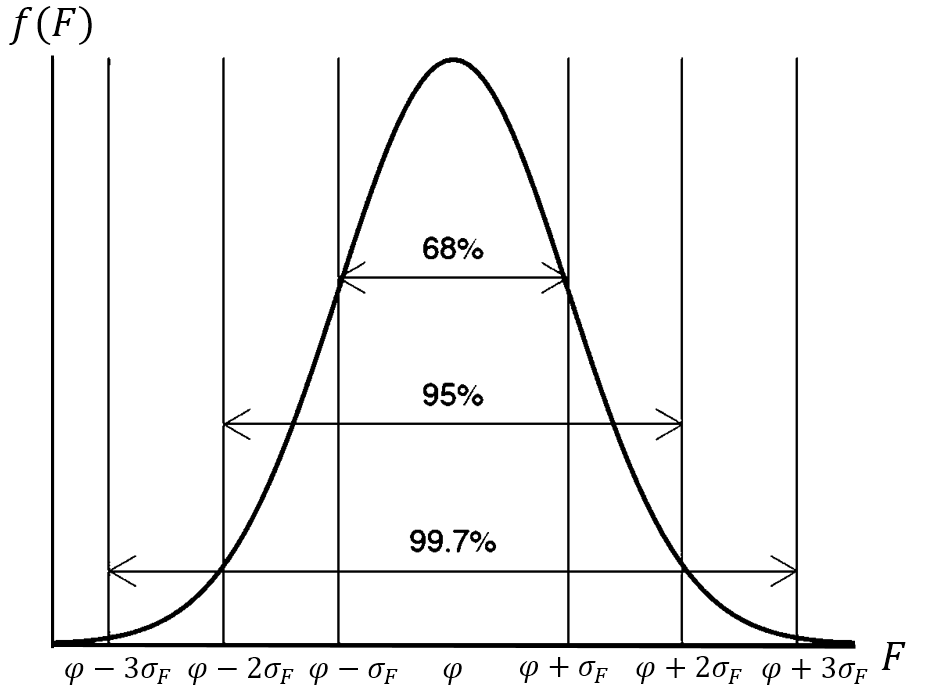 Massima Log-Verosimiglianza: Distribuzione normale.
Varianza campionaria corretta